Forum de Davos 2022
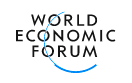 17 au 21 janvier 2022
Le thème de l’édition 2022
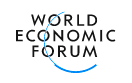 « L’Etat du Monde »
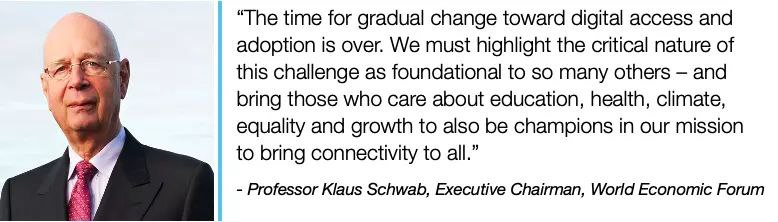 Le temps d'un changement progressif vers l'accès et l'adoption numériques est révolu. Nous devons souligner la nature critique de ce défi comme fondamental pour tant d'autres 
et amener ceux qui se soucient de l'éducation, de la santé, du climat, de l'égalité et de la croissance à être également des champions dans notre mission d'apporter la connectivité à tous.
Les sujets 2022 annoncés
Réponse à la pandémie de COVID-19

Reprise économique mondiale

Action climatique

Innovation technologique

Collaboration mondiale
Les sujets 2022
en réalité
Abonnement vaccinal 

Réforme du système financier

Zéro carbone pour 2050

Micropuces, 4ème révolution industrielle

Gouvernance mondiale
Introduction de Xi Jinping
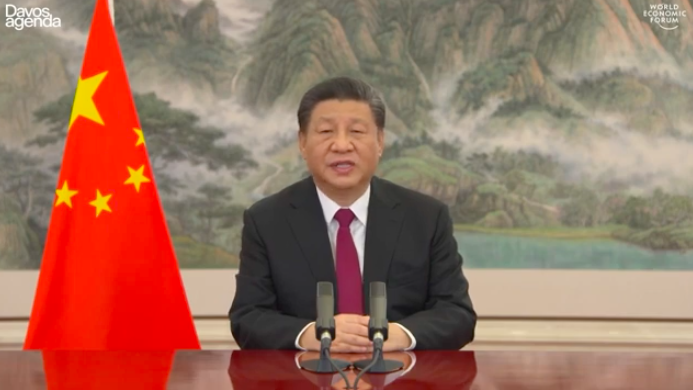 Xi Jinping (président de la Chine) :
La coordination des politiques macroéconomiques est essentielle pour faire passer l'économie mondiale de la crise à la reprise. 
« Les grandes économies devraient voir le monde comme une seule communauté ».
Abonnement vaccinal
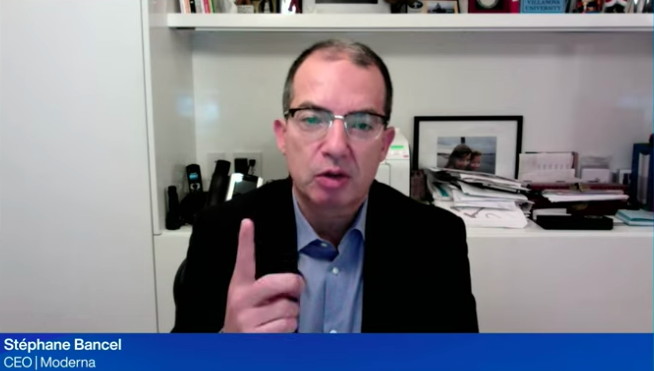 Stéphane Bancel (PDG de Moderna), 
nouveau milliardaire grâce à son « vaccin », 
espère proposer, à l'avenir, un « booster » à la fois de la grippe et du COVID-19 en une seule dose.
Réforme du système financier…
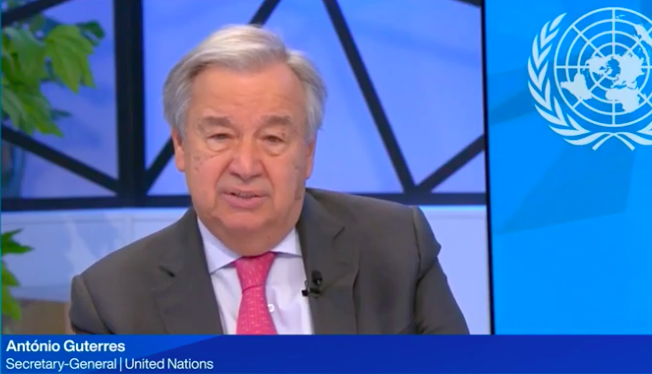 Antonio Guterres (Secrétaire général de l’ONU) appelle à une réforme du système financier mondial pour s'assurer qu'il fonctionne pour tous les pays sans être biaisé.
Zéro carbone pour 2050 & satellites
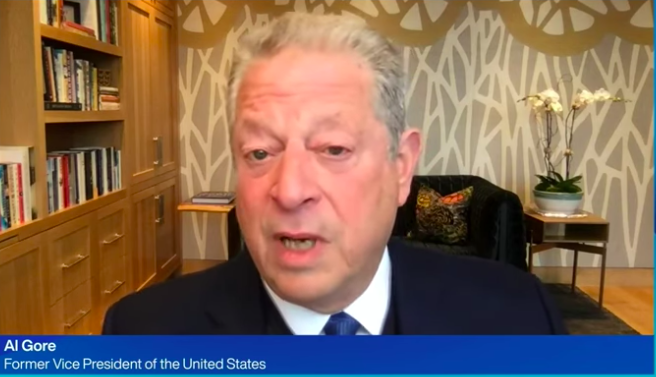 Al Gore (vice-président des États-Unis 1993-2001, membre du Conseil d’administration du WEF, actionnaire de BlackRock) 
veut contribuer à l'action climatique en traçant les émissions de CO2 et de méthane grâce aux satellites et à l’intelligence artificielle.
La Taxe carbone pour 2050
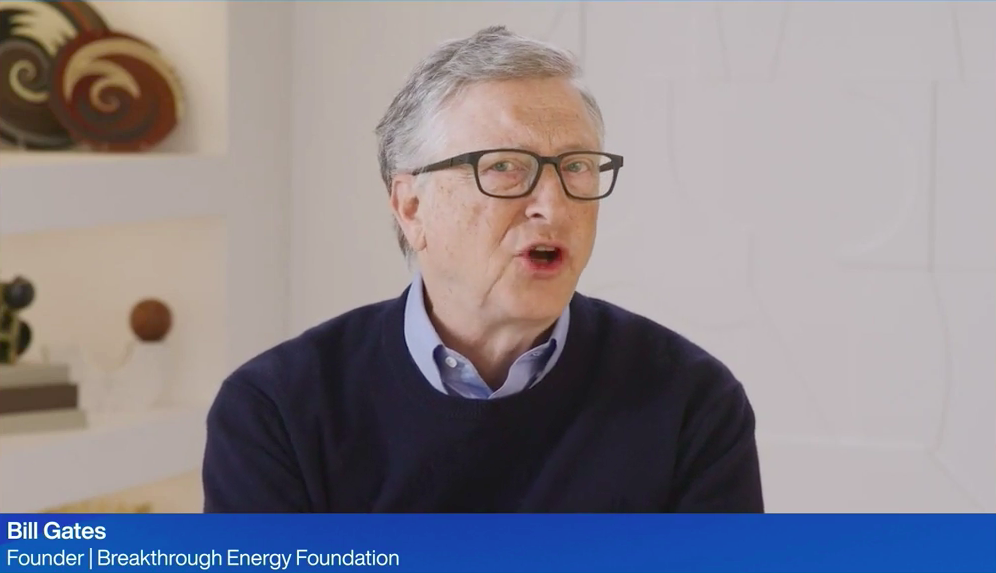 Bill Gates (Fondateur de Microsoft, de la Fondation Bill & Melinda Gates, de l’Alliance GAVI, de Breakthrough Energy, financeur principal de l’OMS) 
veut instaurer une taxe Carbone.
La technologie & l’innovation
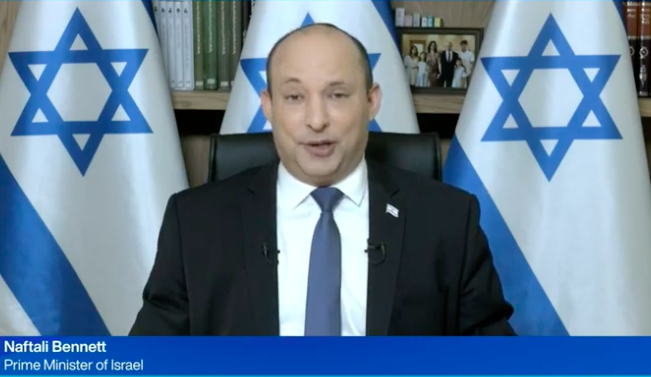 Naftali Bennett (Premier ministre d’Israël) 
explique que l'innovation sera essentielle si 
nous voulons éviter une catastrophe climatique.
« La technologie, en particulier les données et les informations, a joué un rôle clé dans la lutte contre la pandémie de COVID-19 »
La 4ème révolution industrielle
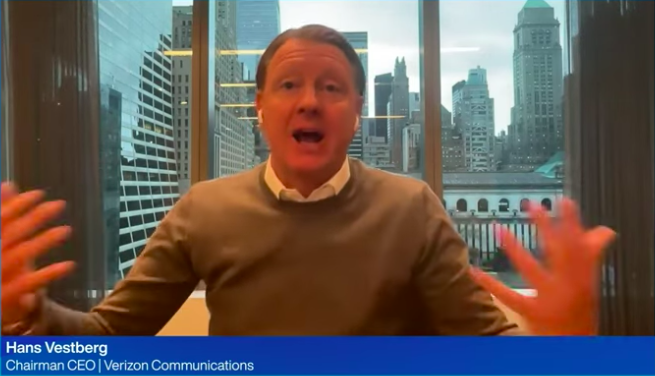 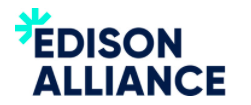 *"Améliorer 1 milliard de vies dans le monde grâce à des solutions numériques abordables et accessibles dans, au moins, la santé, la finance et l'éducation d'ici 2025."
Hans Vestberg (PDG de Verizon Communications, dont les actionnaires sont Vanguard & BlackRock) : 
« Ce n'est pas un "bon à avoir" d'être connecté, c'est un droit de l'homme ». C'est pourquoi l'EDISON Alliance a lancé le défi 1 milliard de vies* l'année dernière, a-t-il expliqué.
Ursula von der Leyen 
(présidente de la Commission européenne, proche de Pfizer, ex-ministre de la Défense, son fils était consultant pour McKinsey) 
annonce le European Chips Act pour début février 2022.
« Il n’y a pas de numérique sans puces. »

Cette loi vise à augmenter la production de micropuces sur tout le continent face aux défis de l'approvisionnement mondial et à la dépendance vis-à-vis des fabricants extérieurs à la région.
« Le besoin européen de puces doublera au cours de la prochaine décennie ». 
« C'est pourquoi nous devons élever radicalement le jeu de l'Europe sur le développement, la production et l'utilisation de cette technologie clé. »
Les micropuces
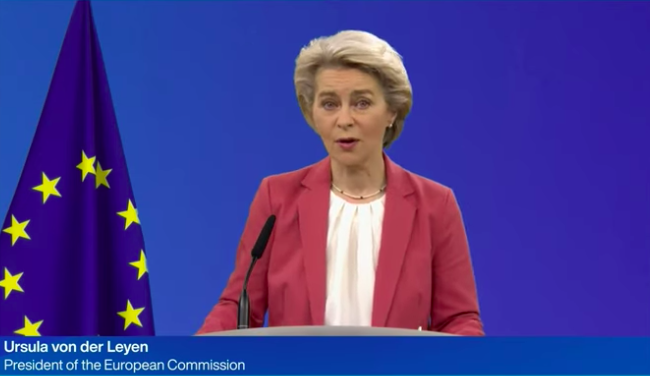 Gouvernance mondiale
Un nouveau modèle de gouvernance est crucial pour notre monde. La primauté de la société et de la nature doit être au centre de ses préoccupations au lieu de donner la priorité au monde des affaires et de la finance.
La gouvernance mondiale a un problème non résolu : nos institutions et nos dirigeants ne sont plus adaptés à leur
  objectif.

Alors que la quatrième révolution industrielle et le changement climatique continuent de perturber nos vies actuelles, la gouvernance publique et d'entreprise doit également changer.
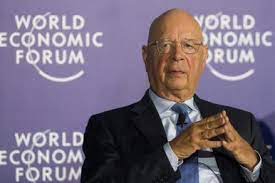 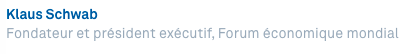 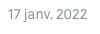 À la fin de la pandémie de COVID-19, le monde aura besoin d'un nouveau modèle de gouvernance qui diffère de ses prédécesseurs à plusieurs égards fondamentaux.
La prochaine pandémie
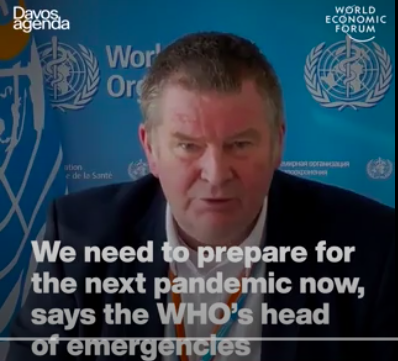 Mike Ryan (responsable des urgences à l’OMS, qui a dit le 30.03.20 "Nous devons entrer dans les maisons et retirer les membres des familles.") :

 « Nous devons nous préparer à la prochaine pandémie maintenant », COVID-19 nous a montré les défaillances de nos systèmes.
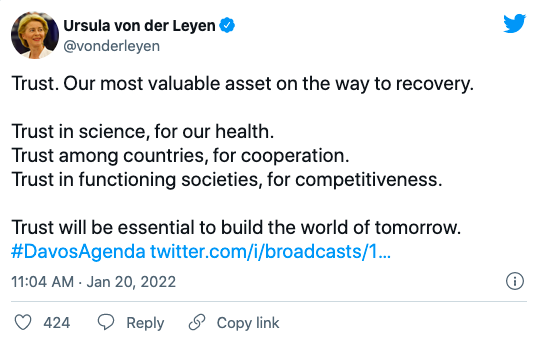 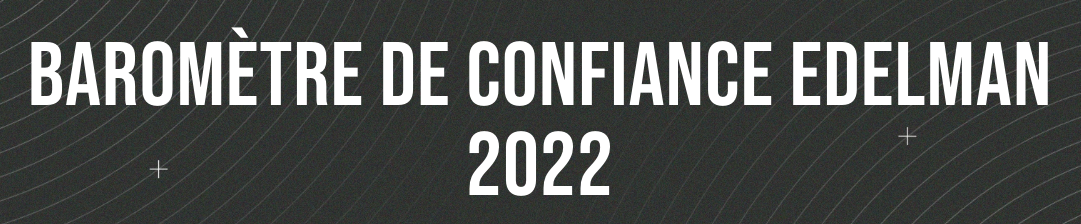 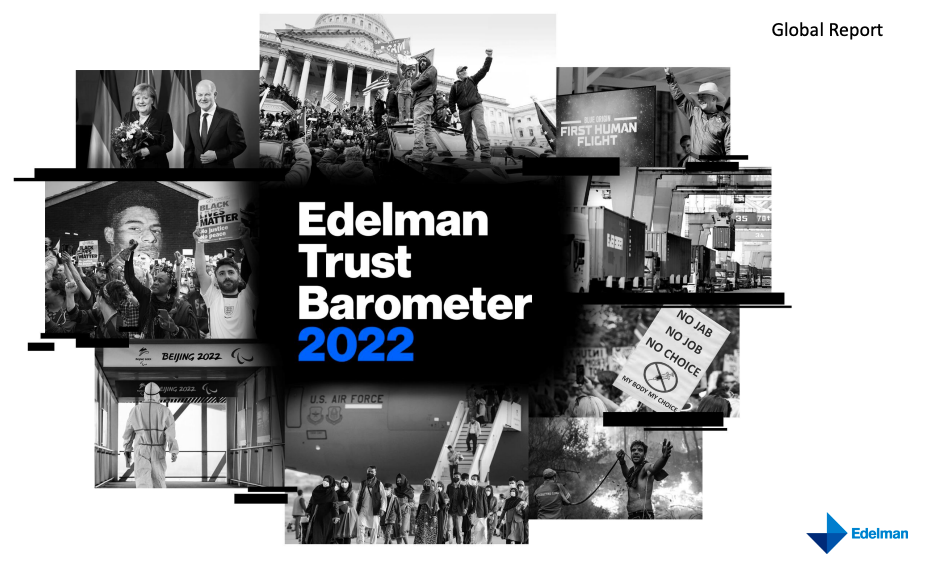 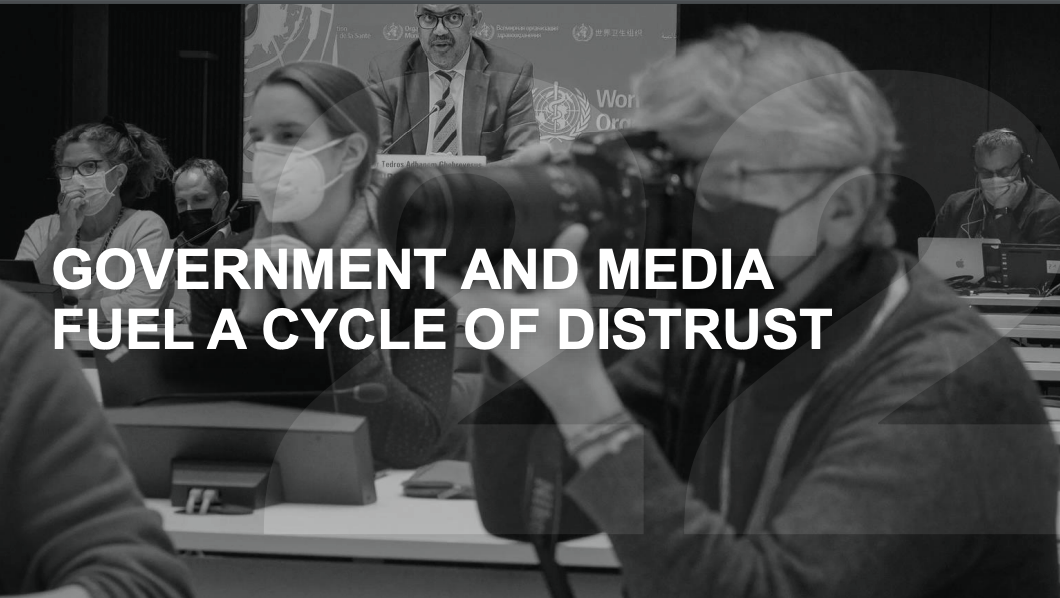 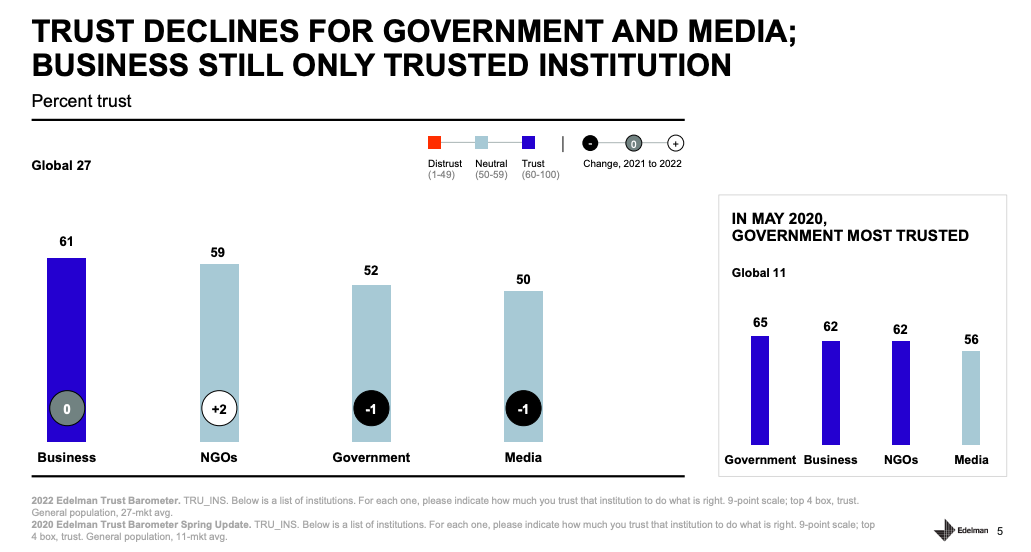 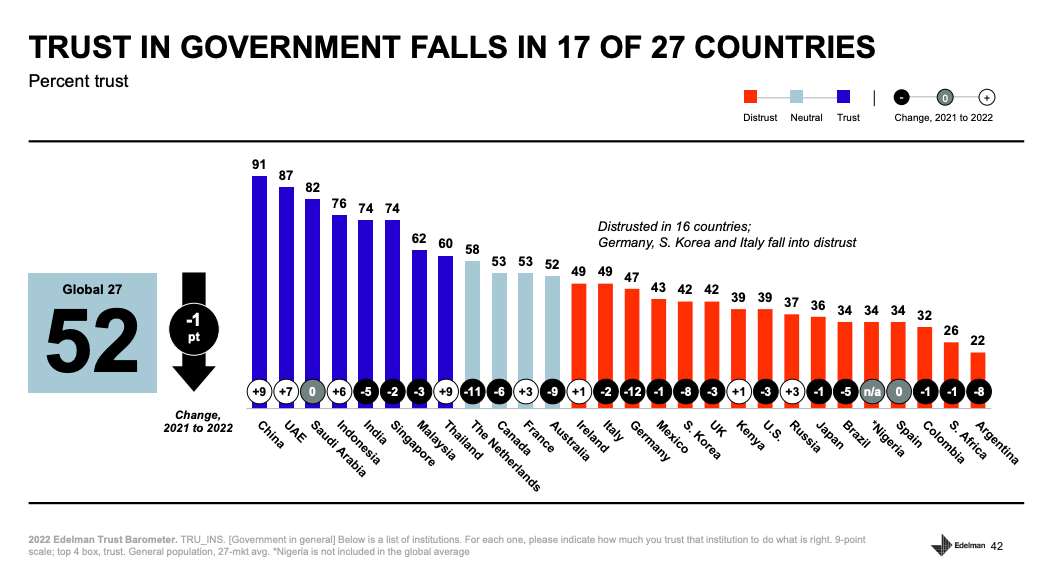 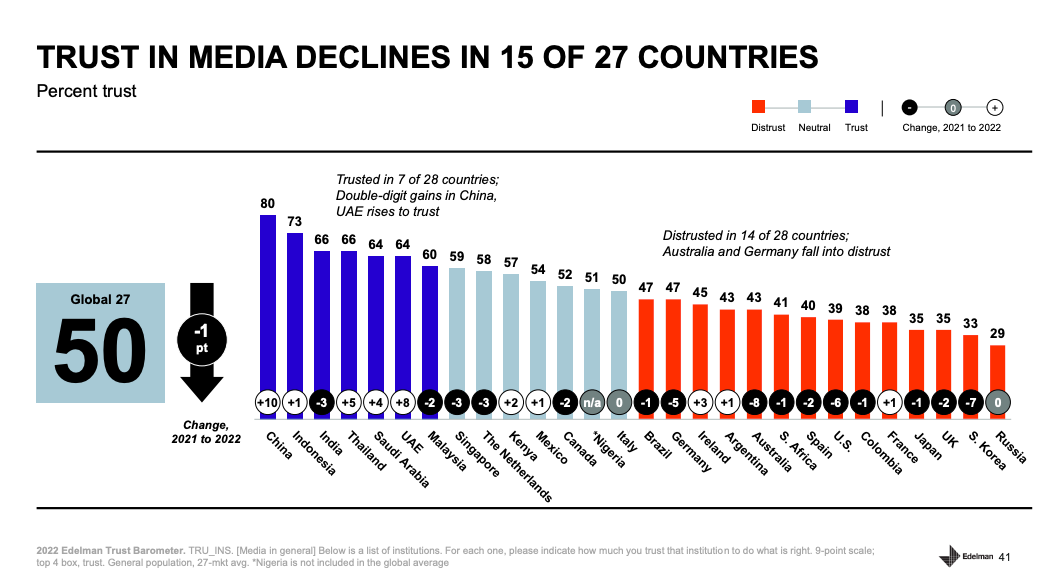 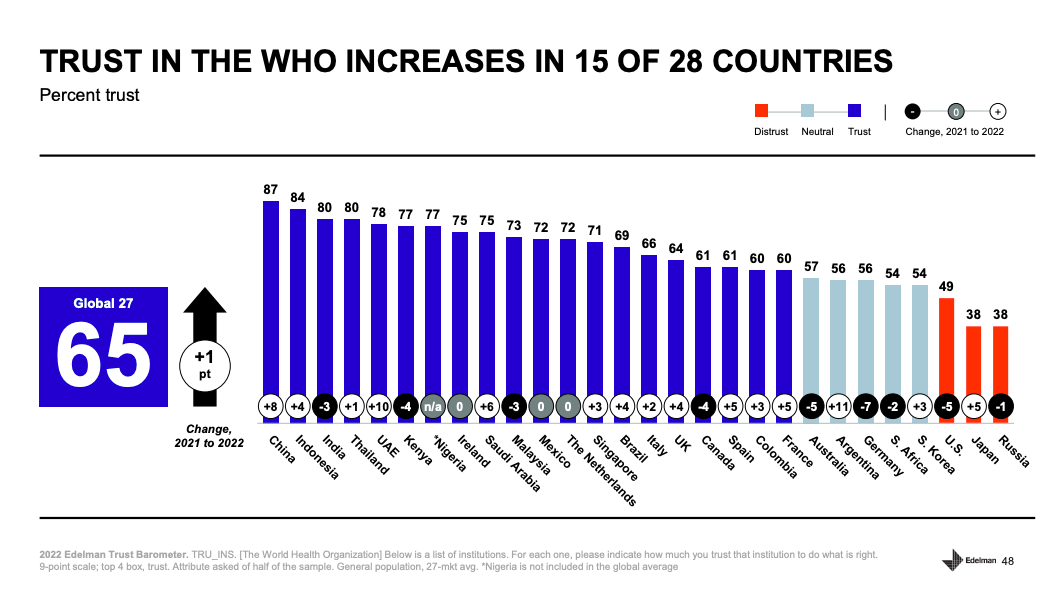 Les gouvernements & les médiasvus comme des forces de DIVISION de la société
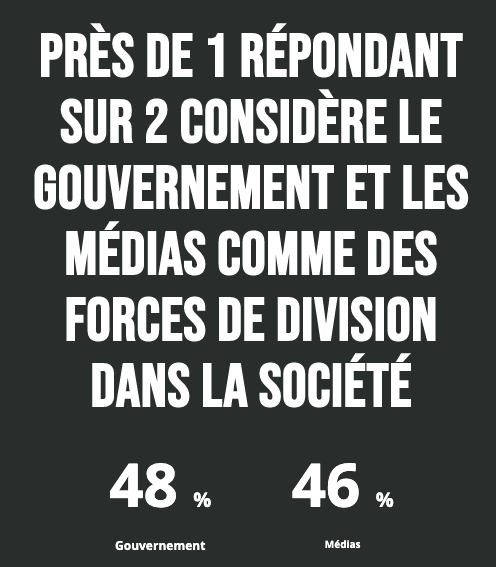 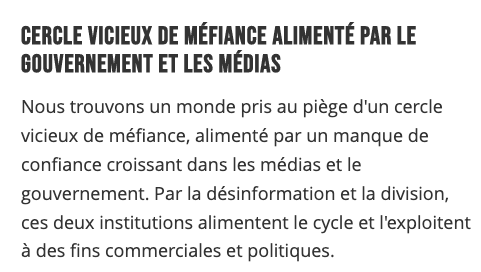 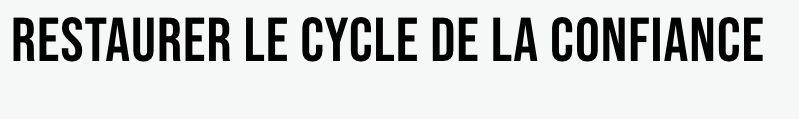 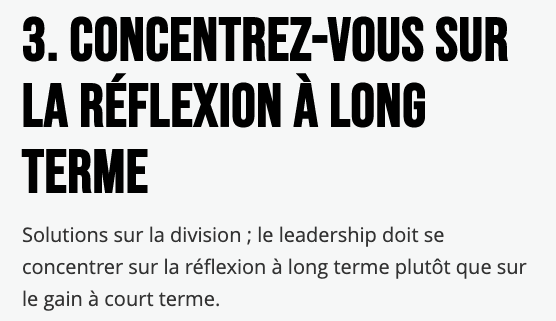 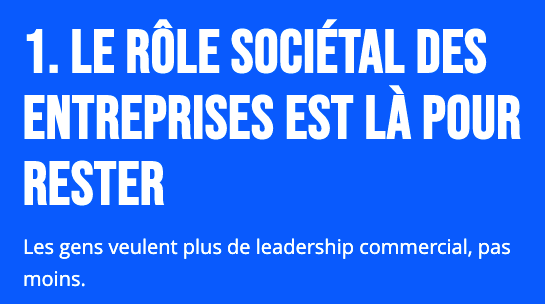 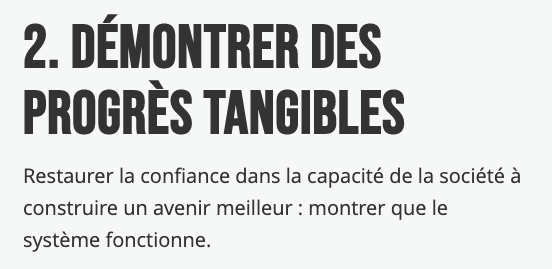 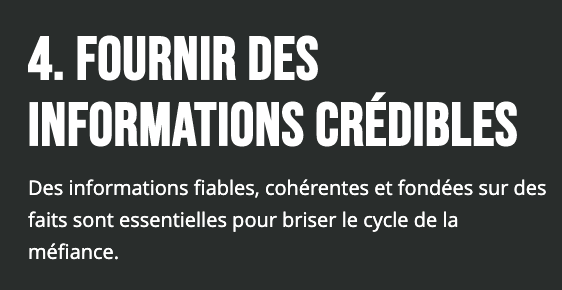 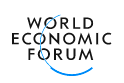 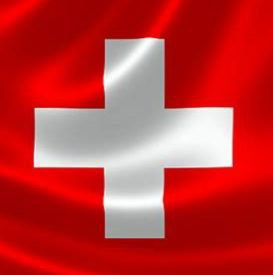 Le Forum économique mondial (WEF) 
est heureux d'annoncer qu'il tiendra 
son assemblée annuelle 2022 à Davos-Klosters 
en Suisse
du dimanche 22 au jeudi 26 mai 2022
Sous le thème Travailler ensemble, restaurer la confiance

la réunion annuelle 2022 sera le premier événement mondial de leadership 
en personne depuis le début de la pandémie.
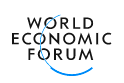 À suivre …